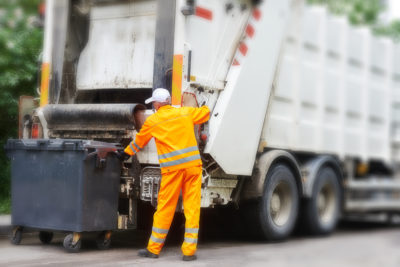 Report de collecte 
des ordures ménagères 

Tournus 
Lundi 5 avril 2021
> reportée au Mercredi 7 avril
St Albain, Clessé, Burgy et Le Villars
> reportée au Mardi 7 avril

Veillez à sortir impérativement vos bacs ou sacs la veille
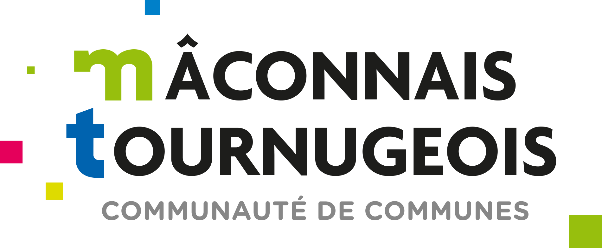